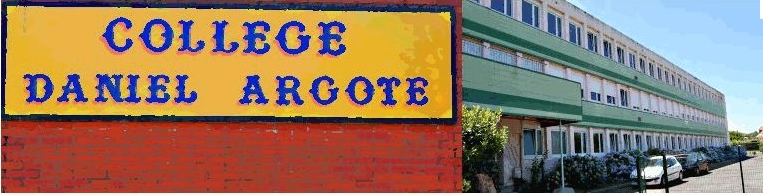 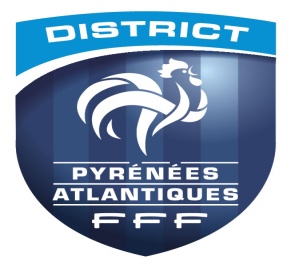 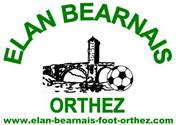 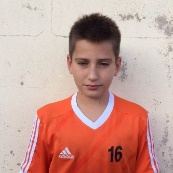 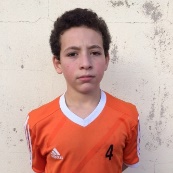 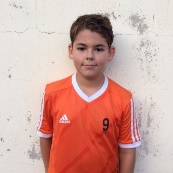 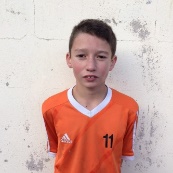 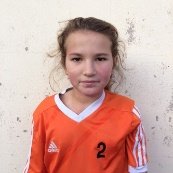 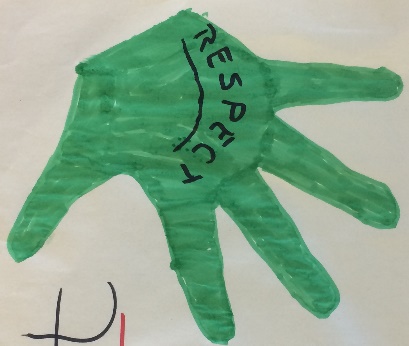 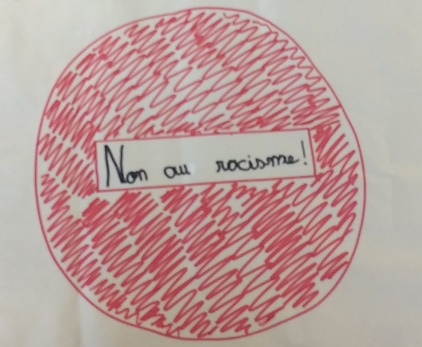 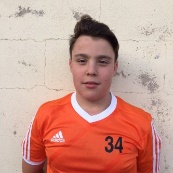 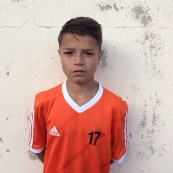 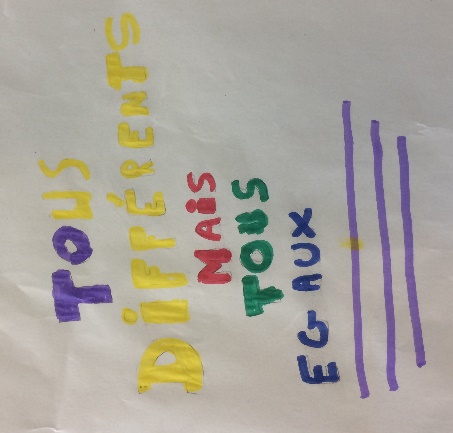 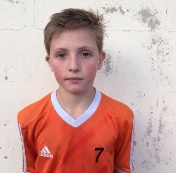 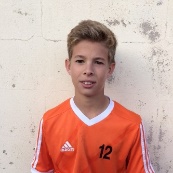 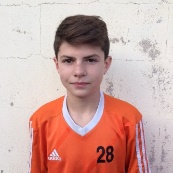 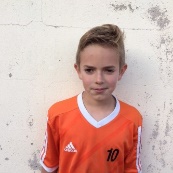 PRODUCTIONS ARTISTIQUES SECTION SPORTIVE
Groupe 6° et 5°
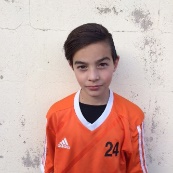 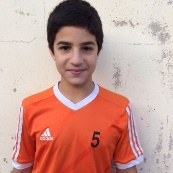 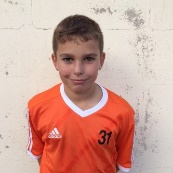 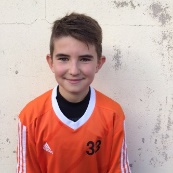 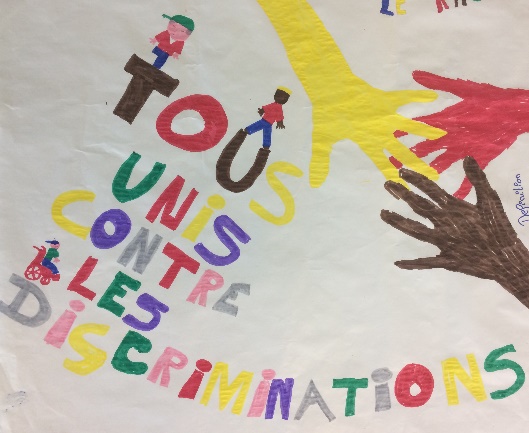 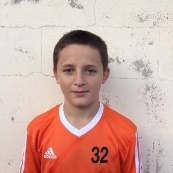 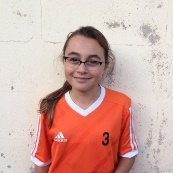 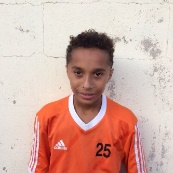 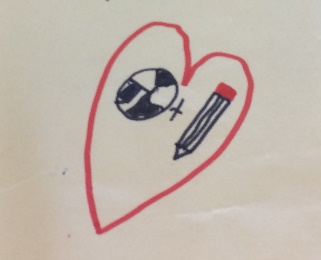 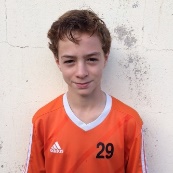 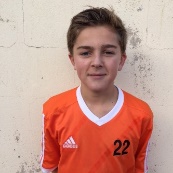 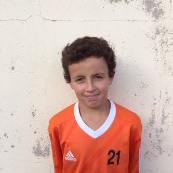 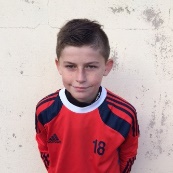 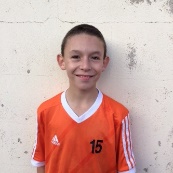 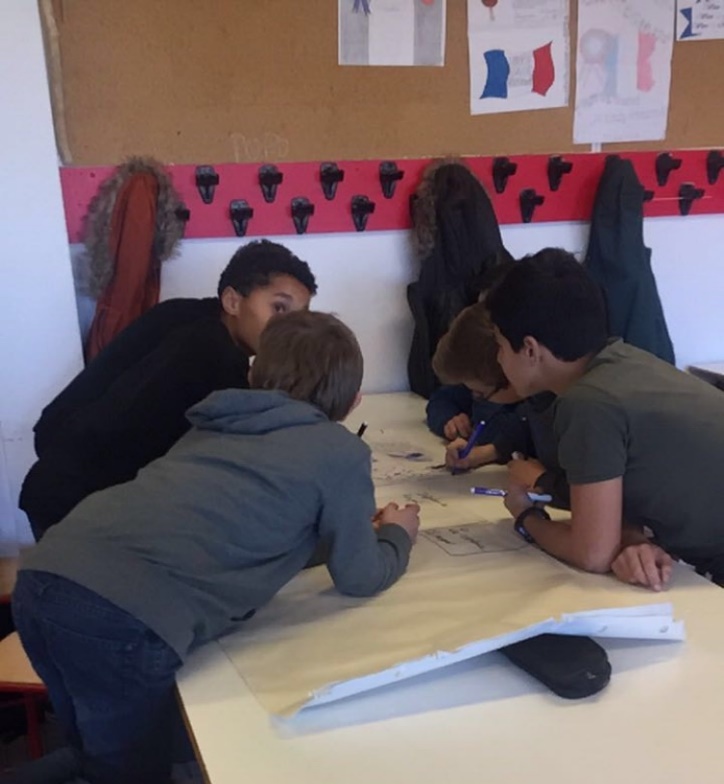 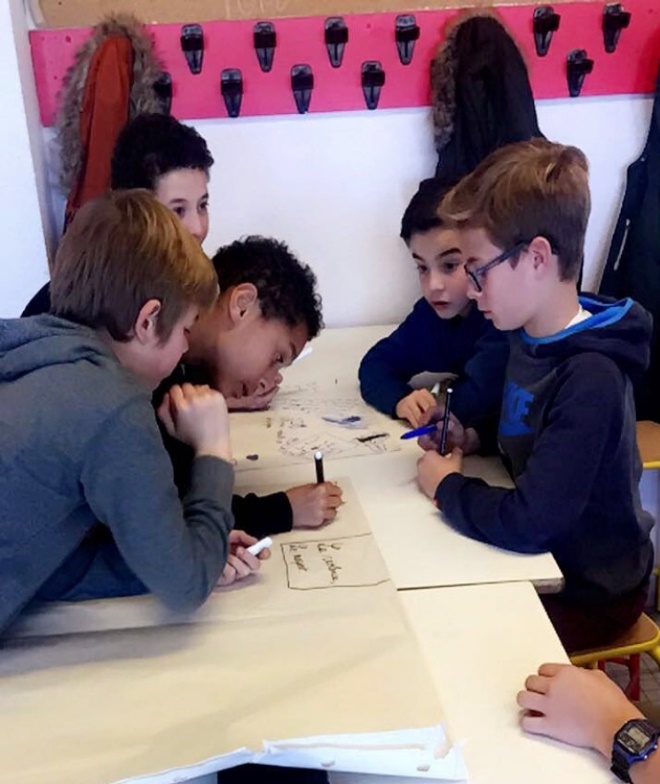 Même quand le terrain est impraticable les élèves sont en action!

En effet les  6° et 5° ont effectué des travaux pédagogiques en lien avec le monde du football, sur plusieurs thèmes que vous trouverez ci-après avec un retour en image.
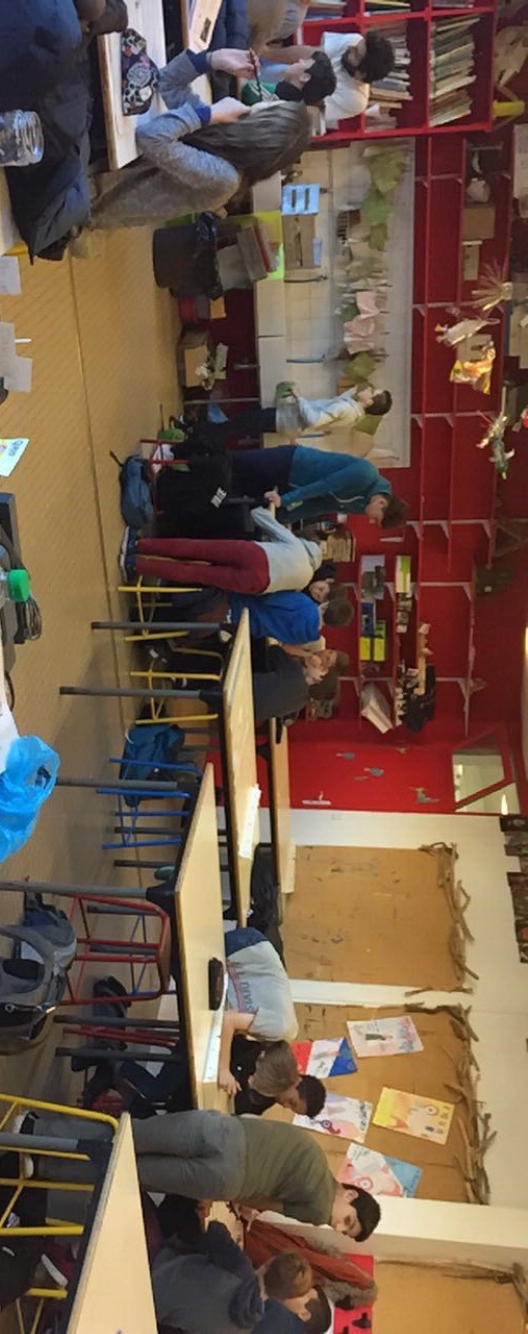 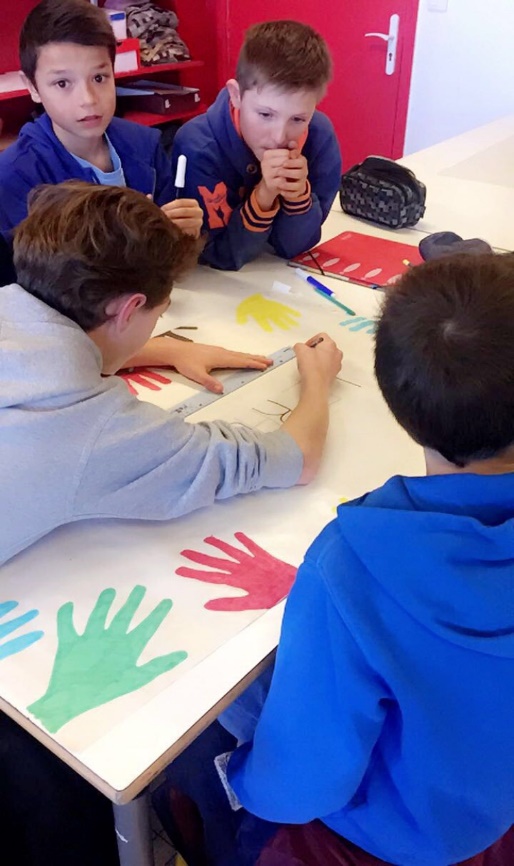 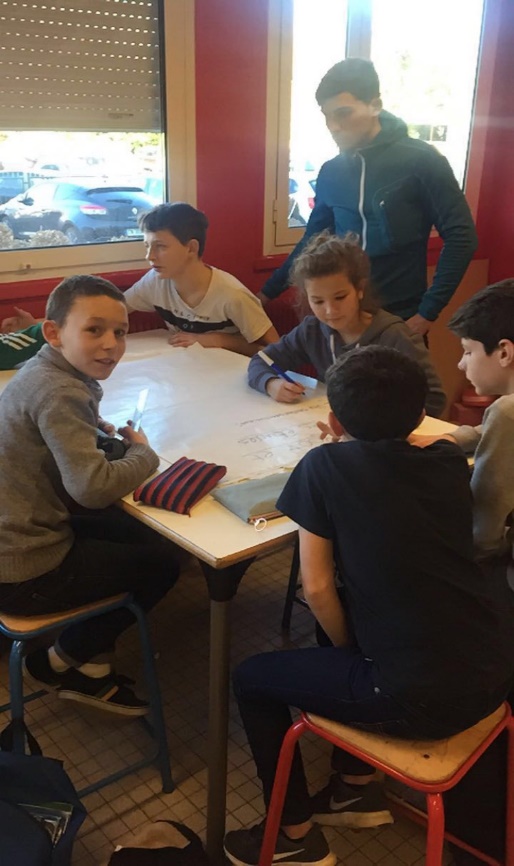 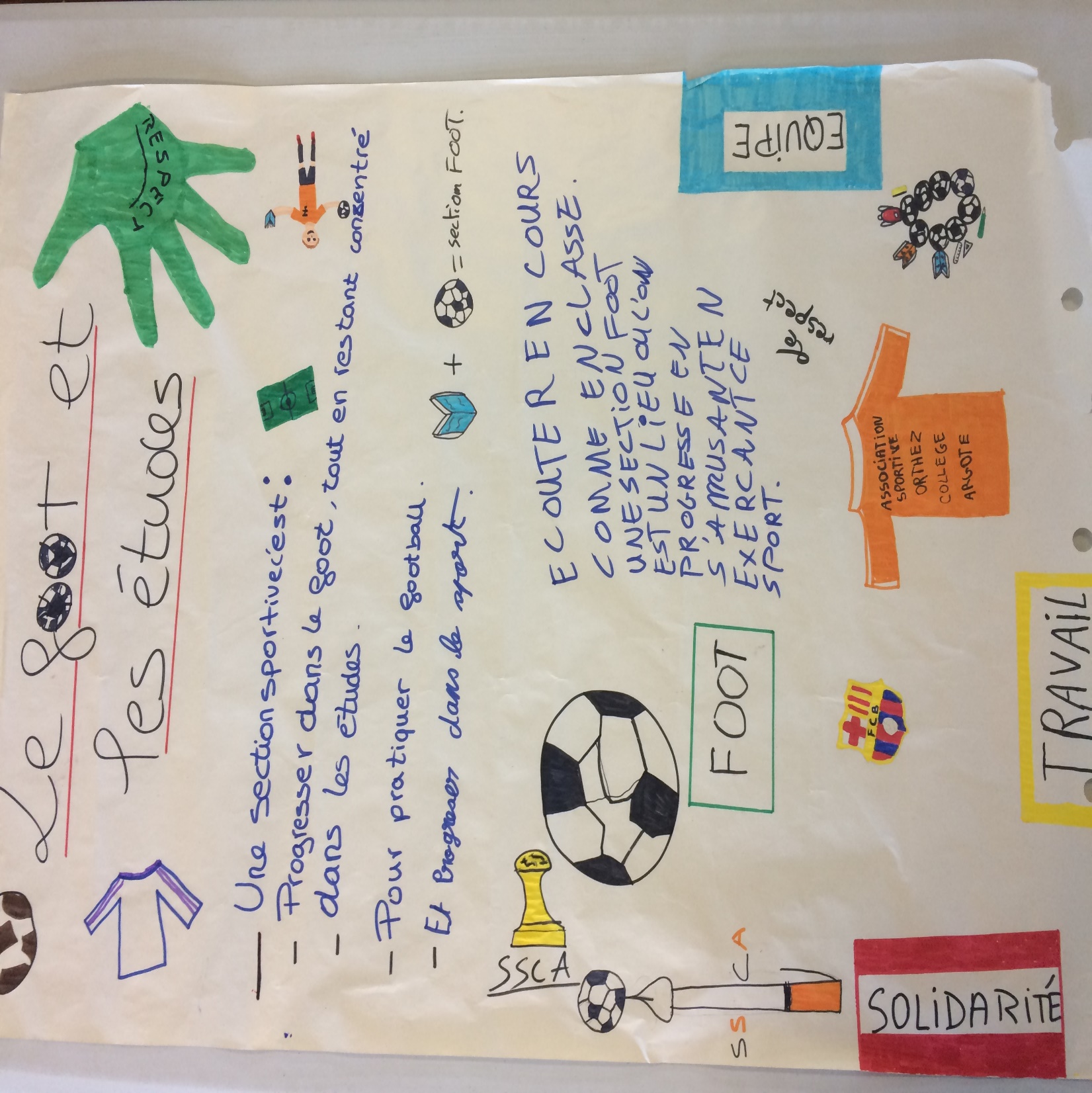 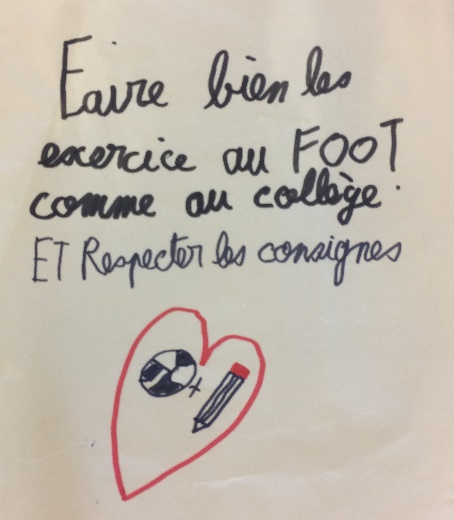 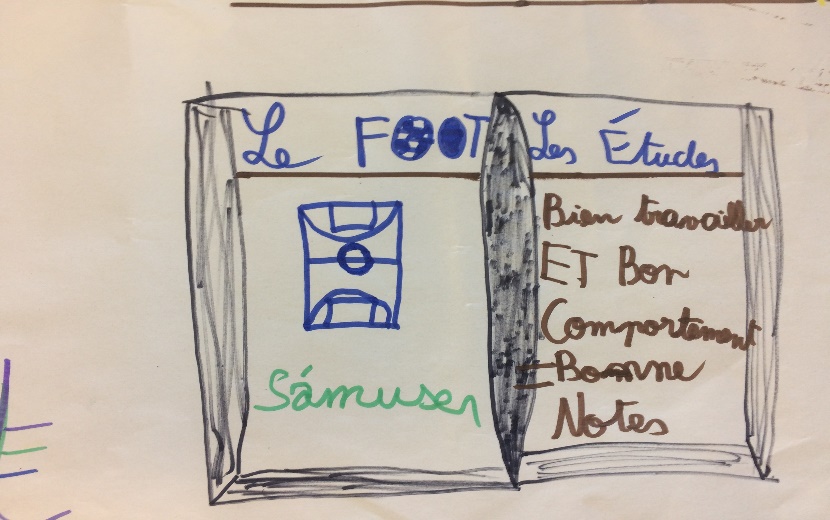 Le foot et les étudestravaux réalisés par:
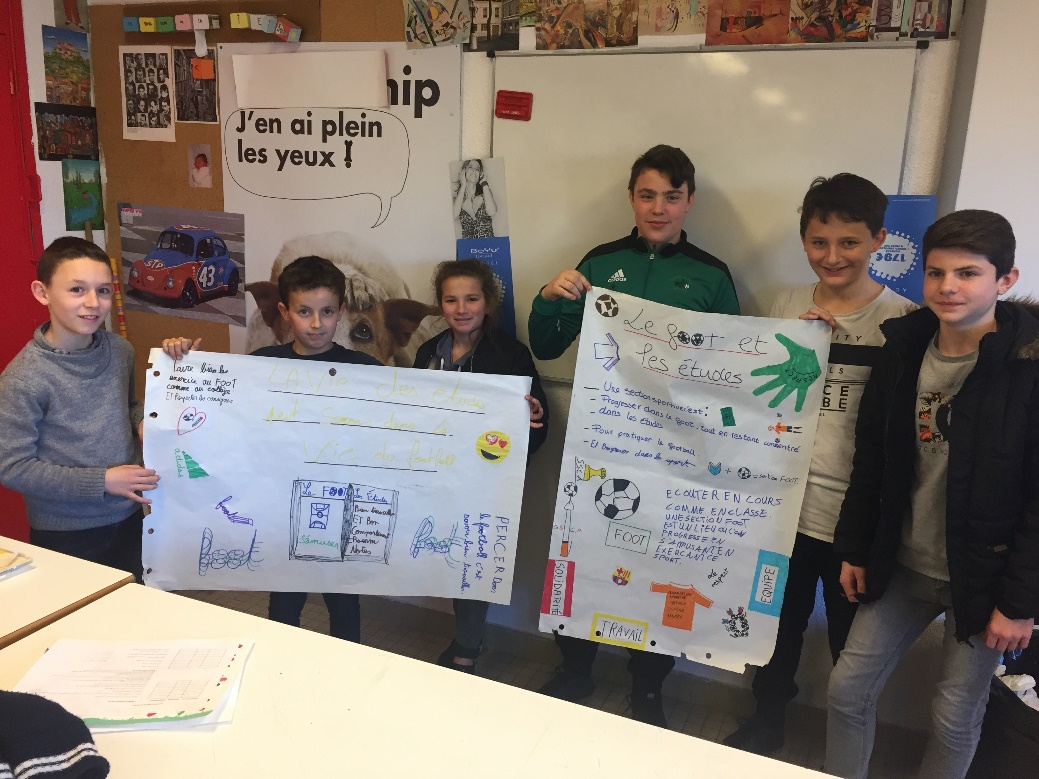 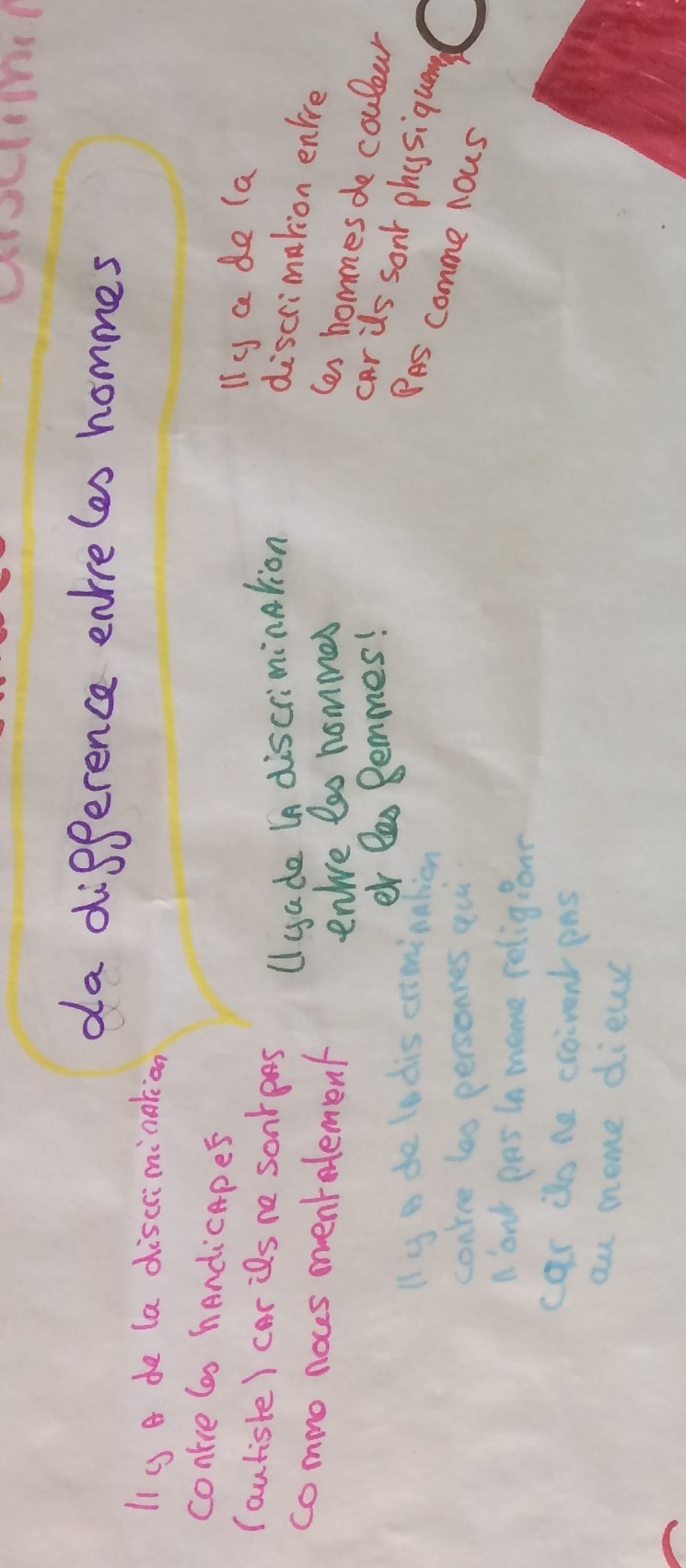 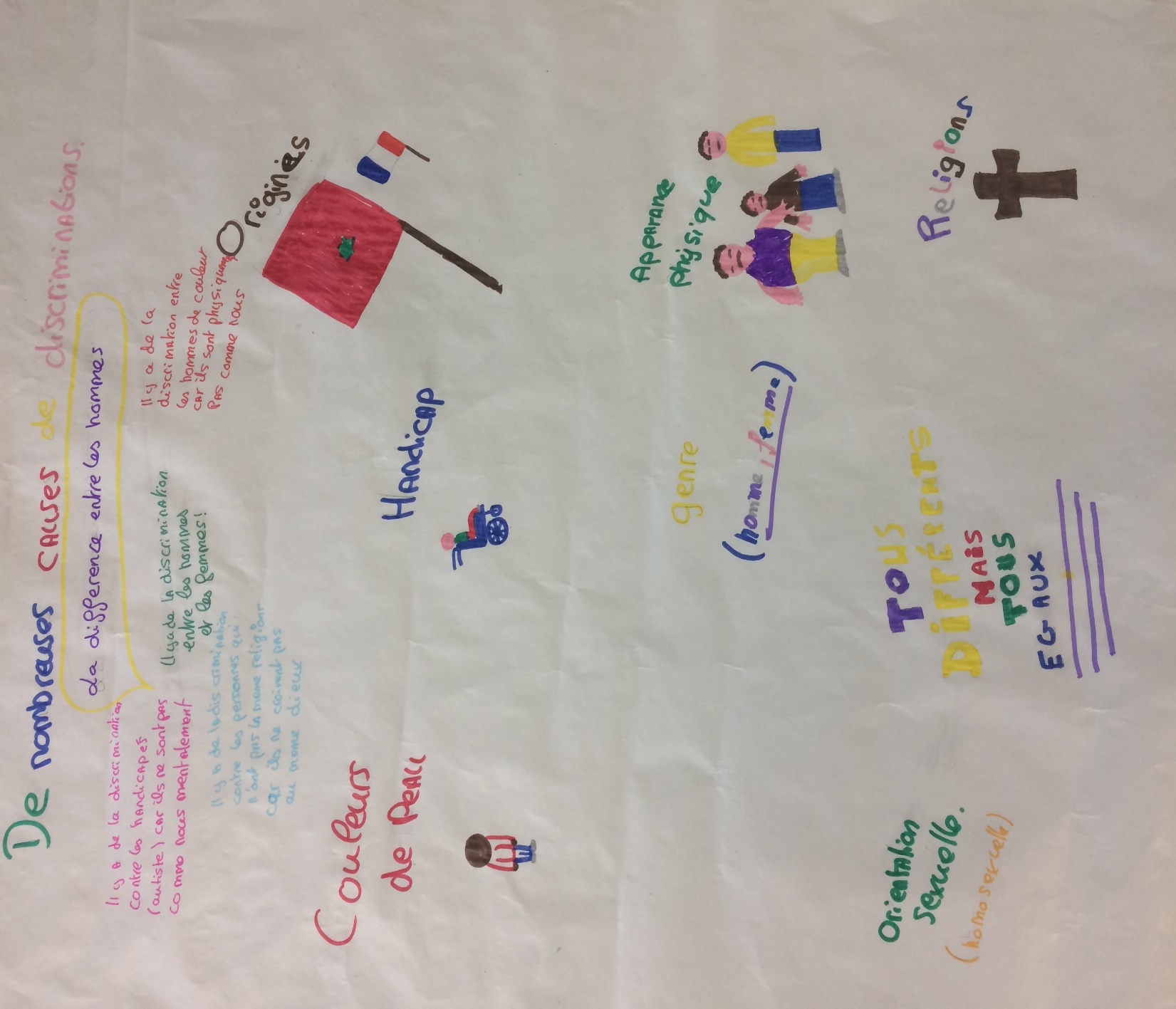 La discriminationtravaux réalisés par:
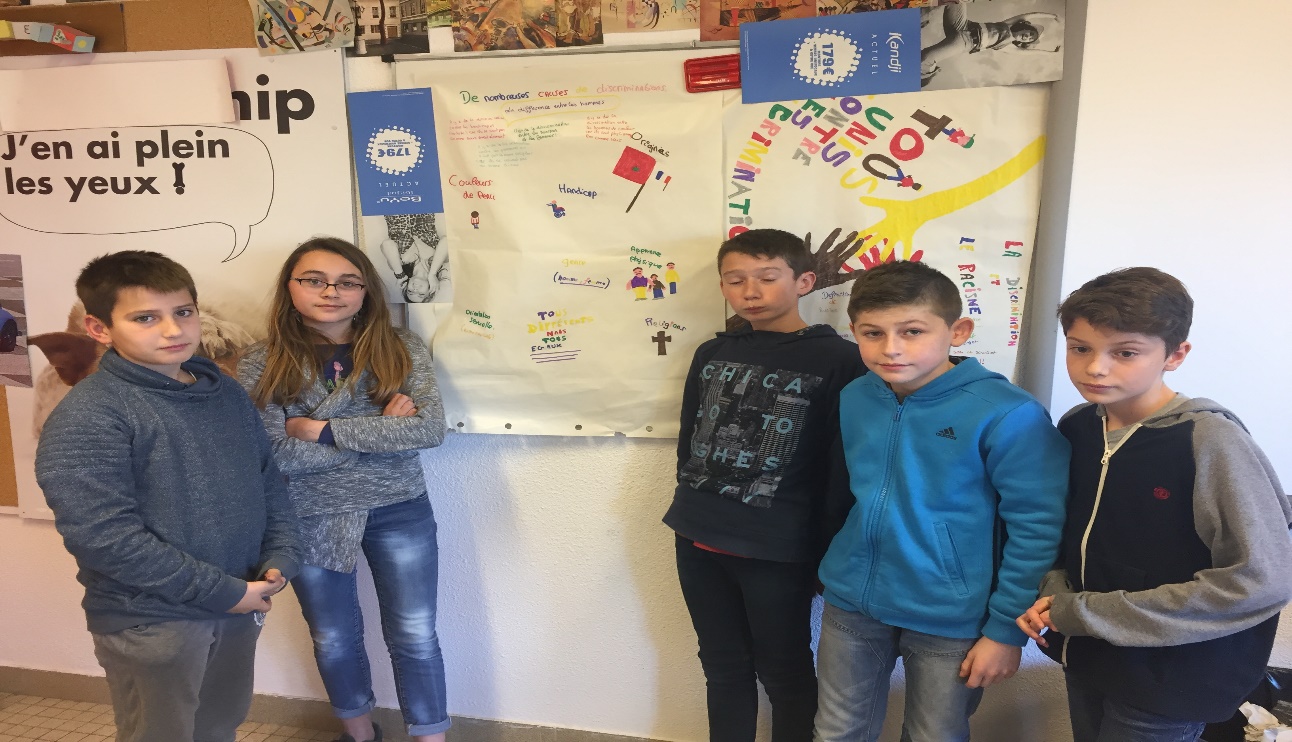 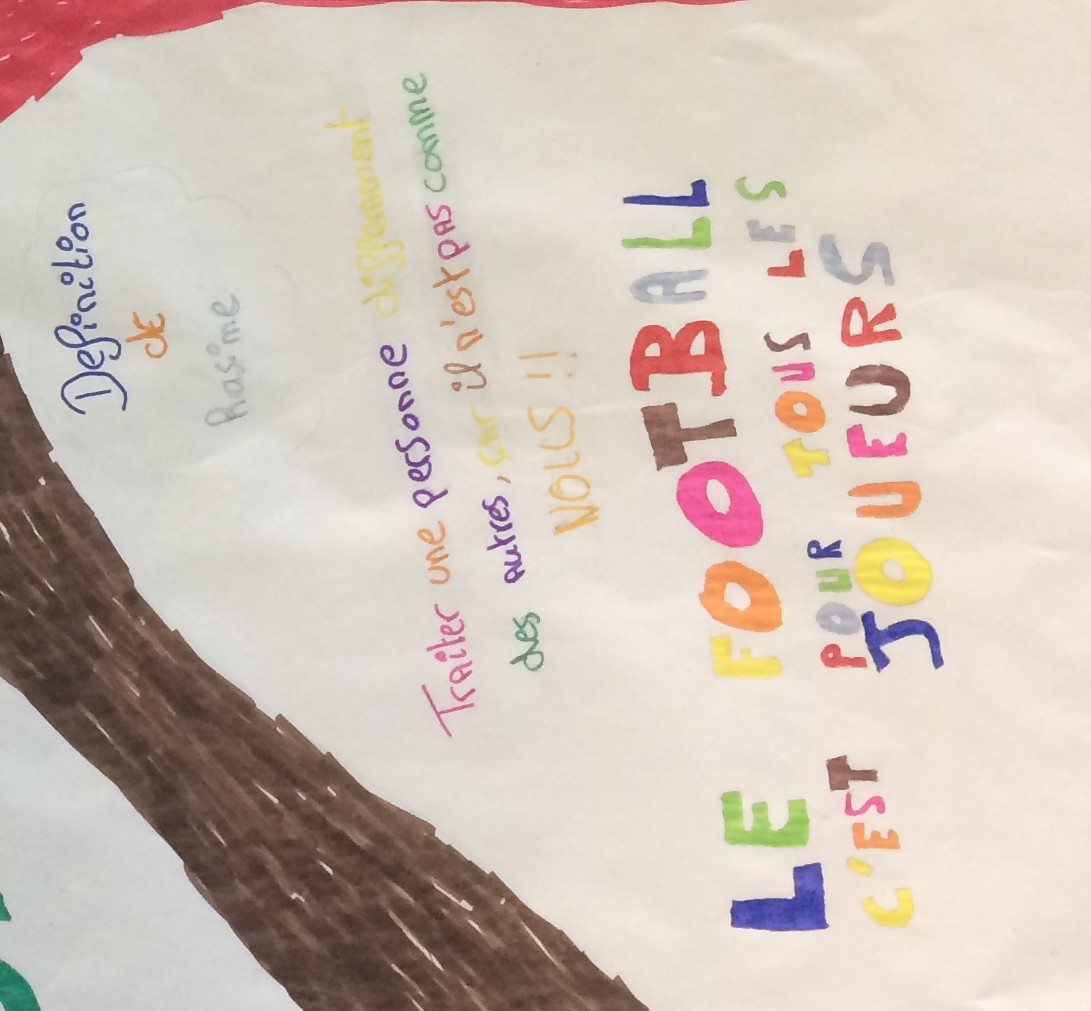 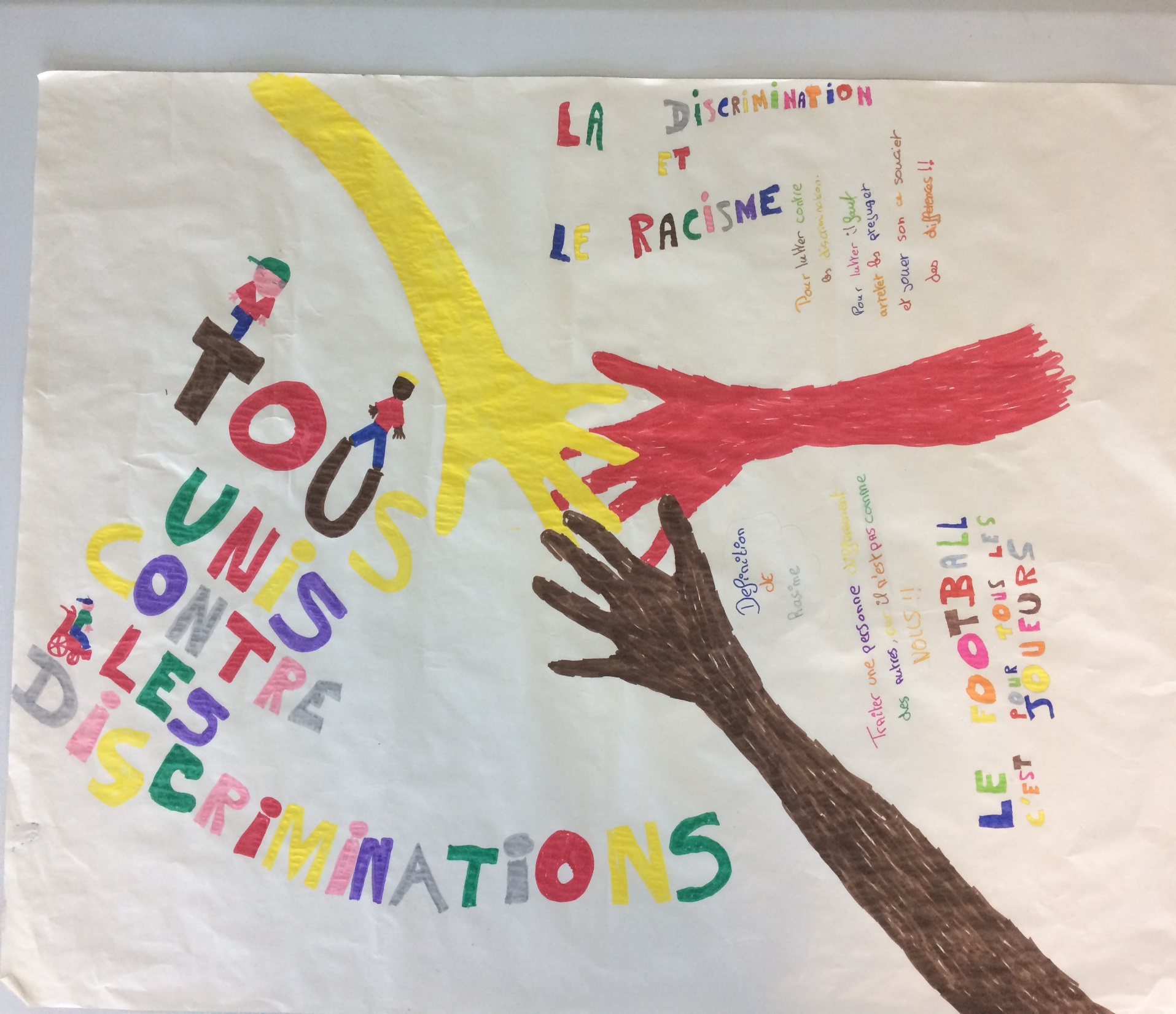 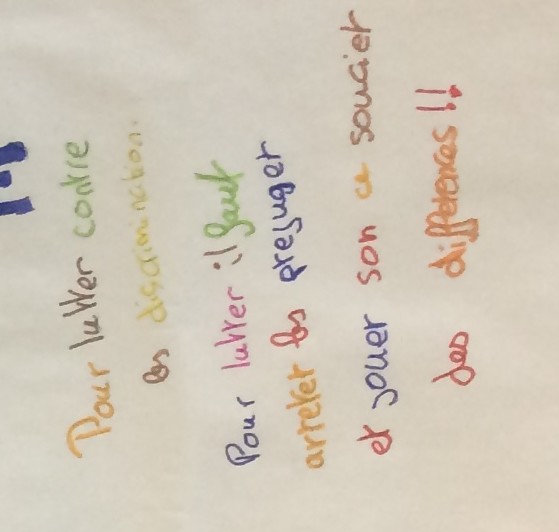 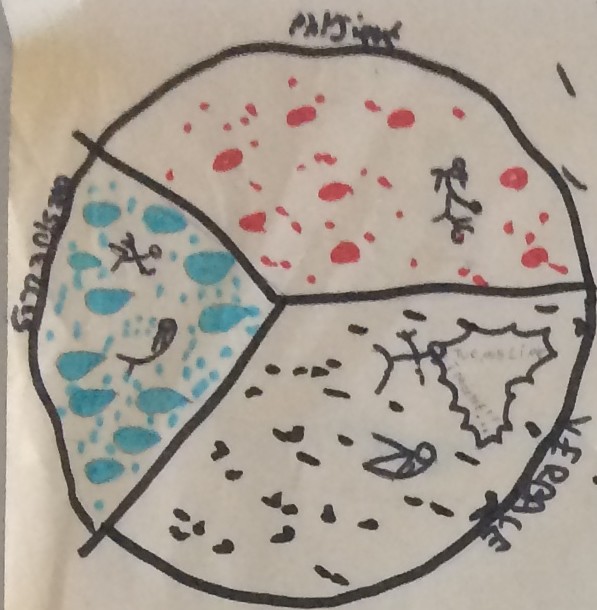 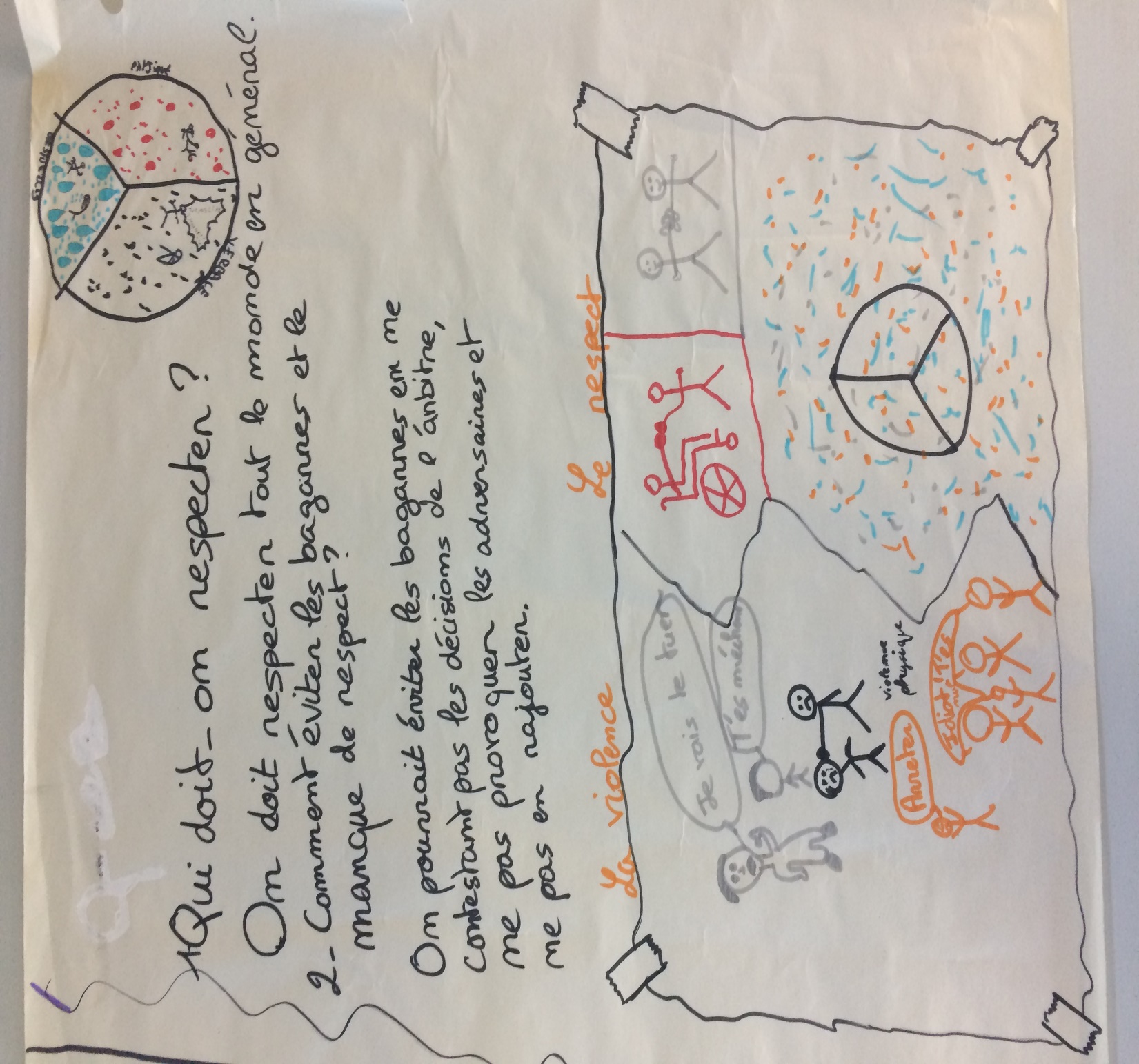 La violence et le respecttravaux réalisés par:
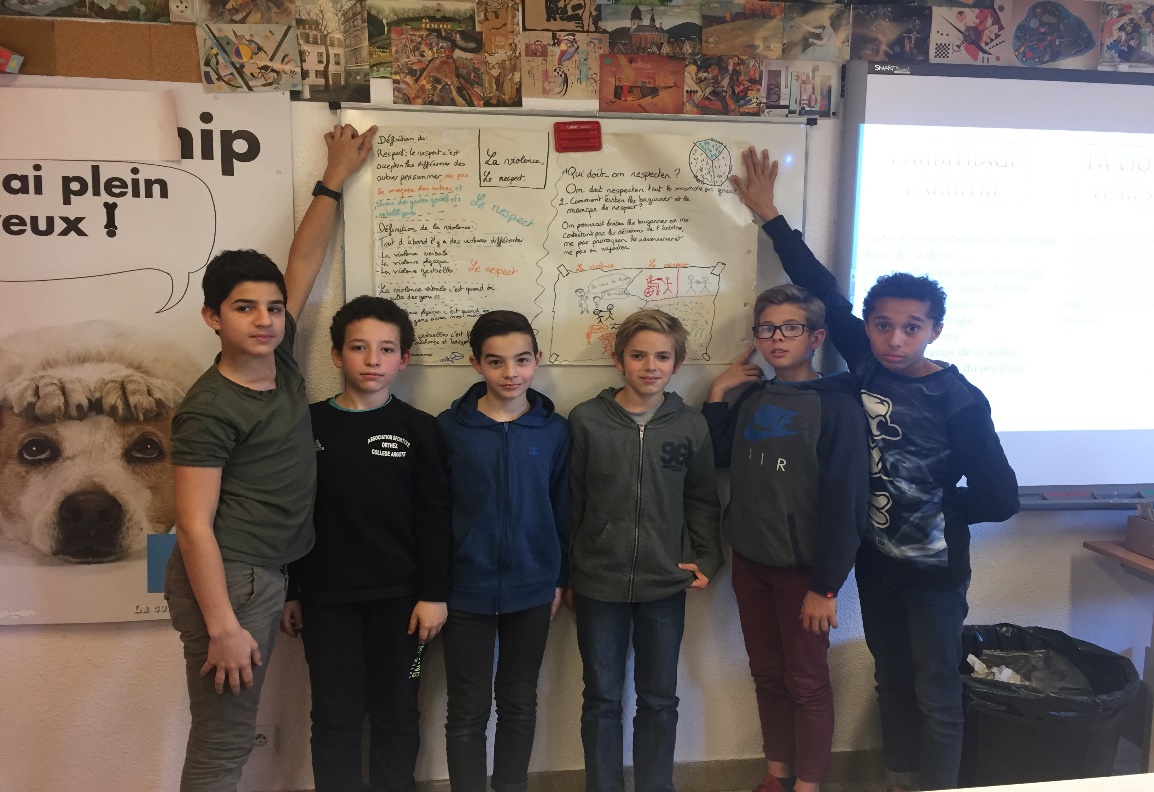 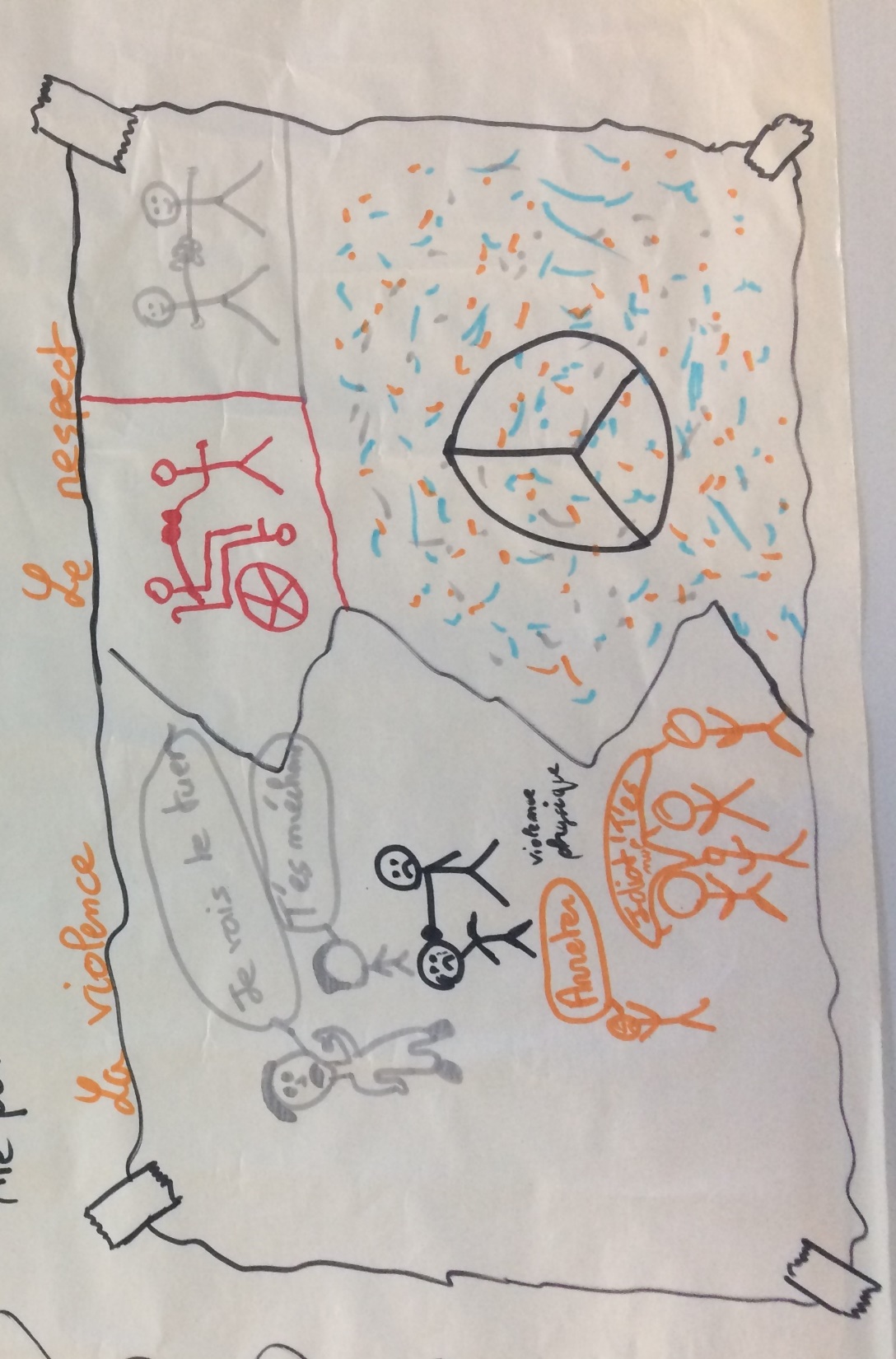 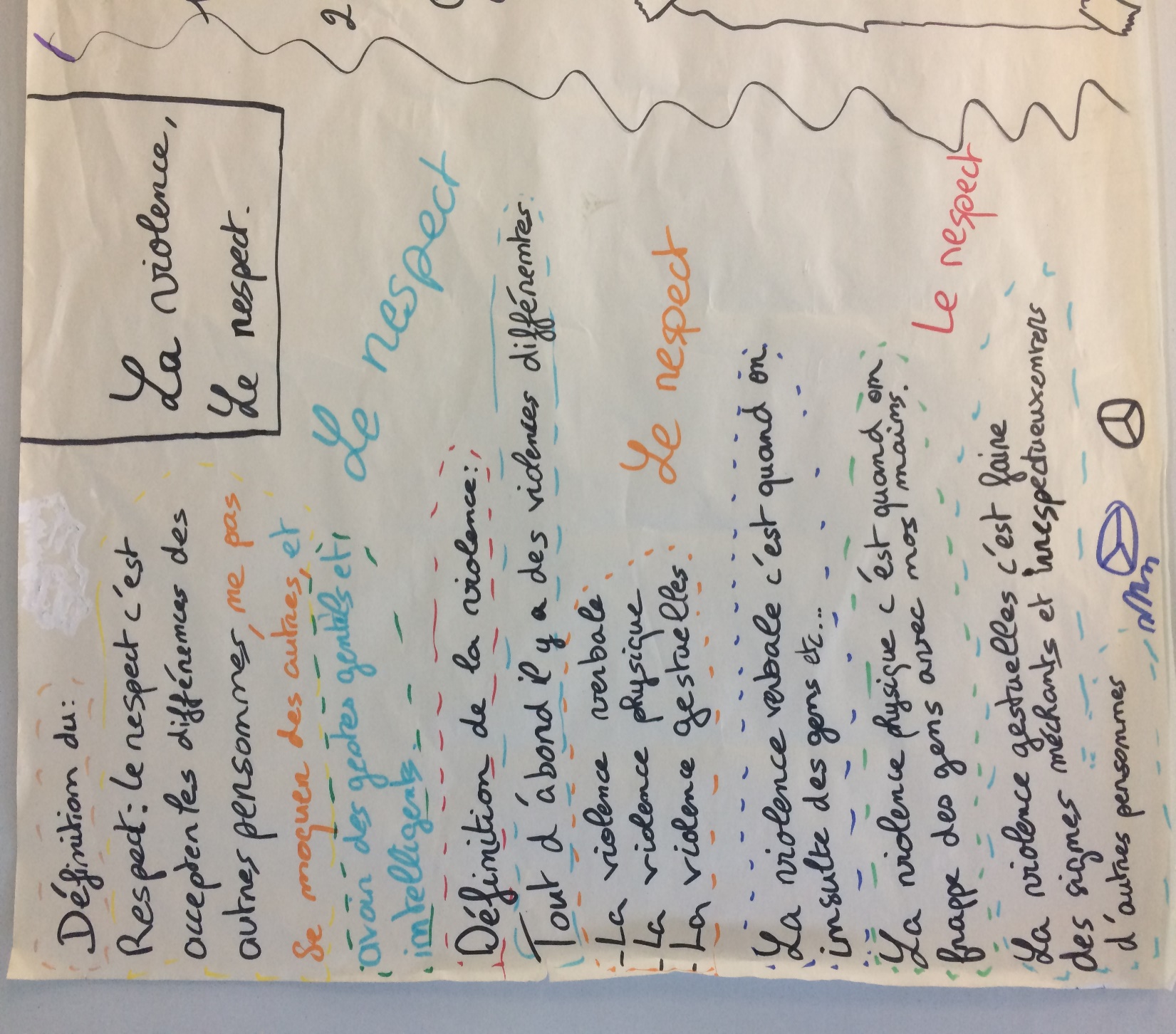 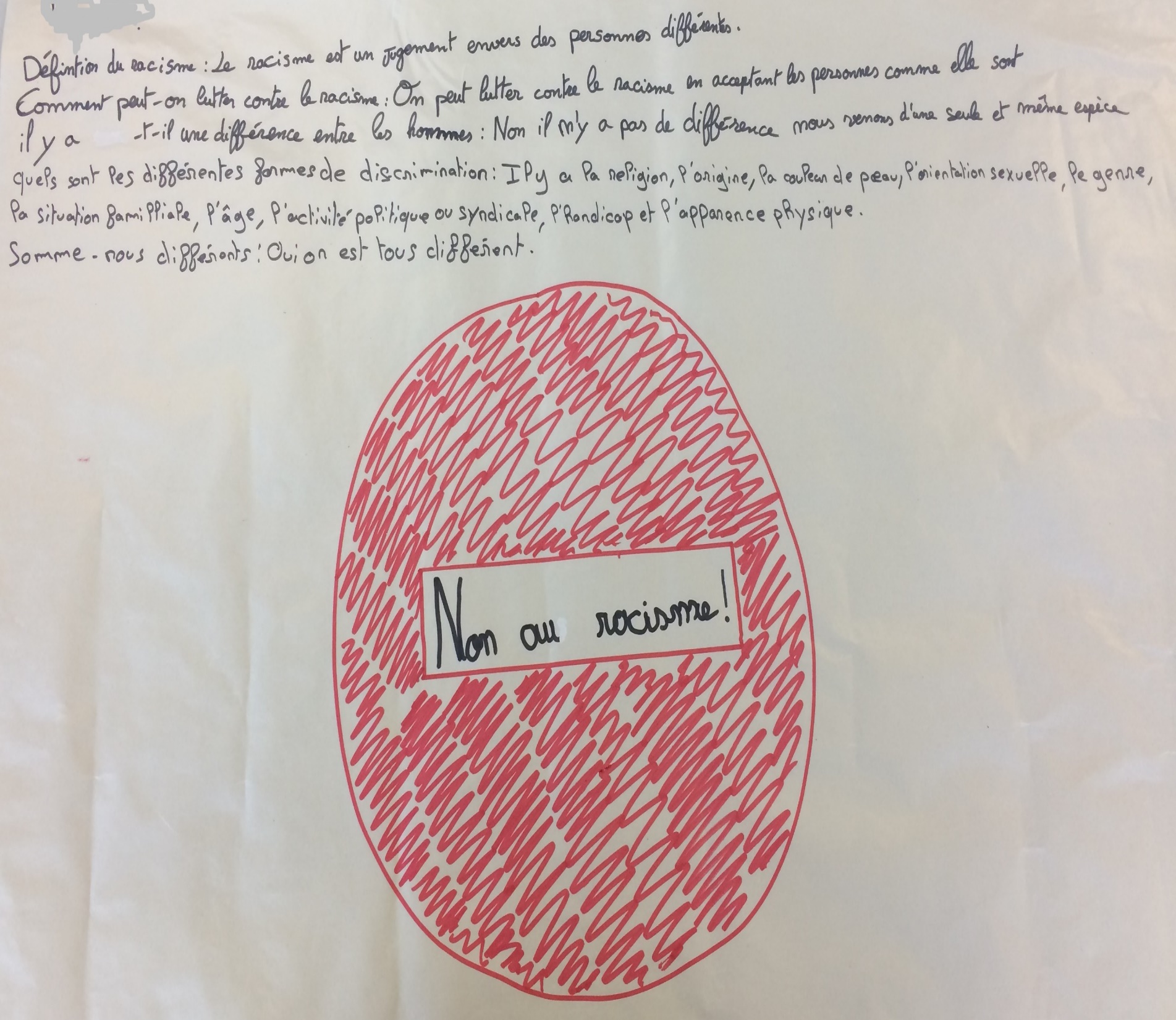 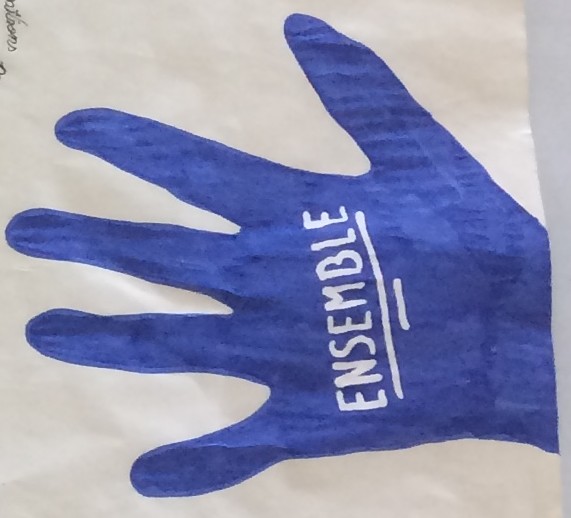 Le racismetravaux réalisés par:
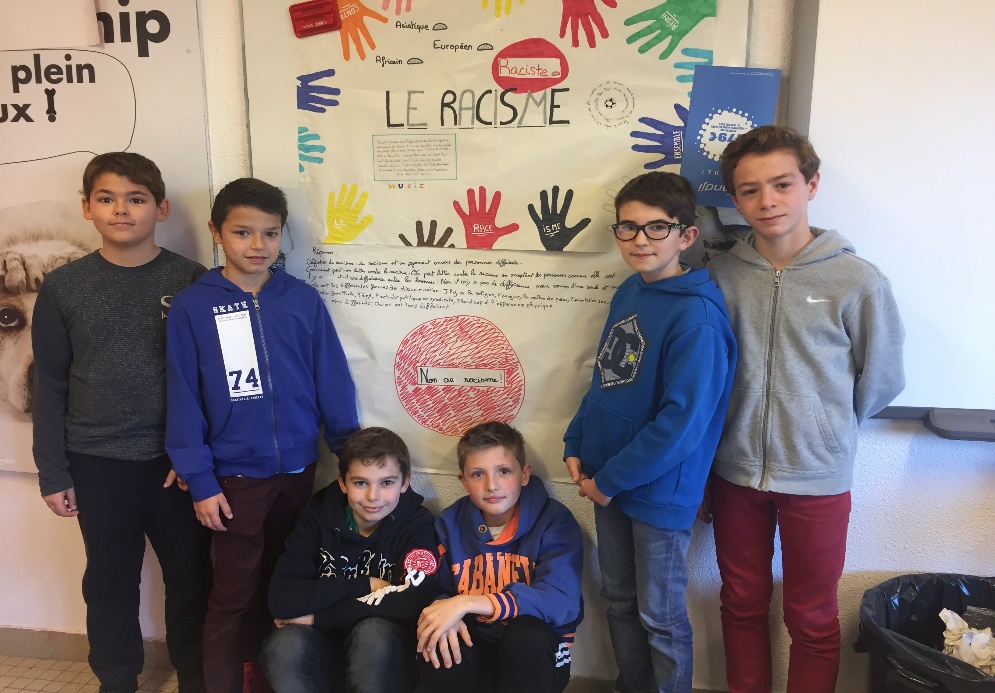 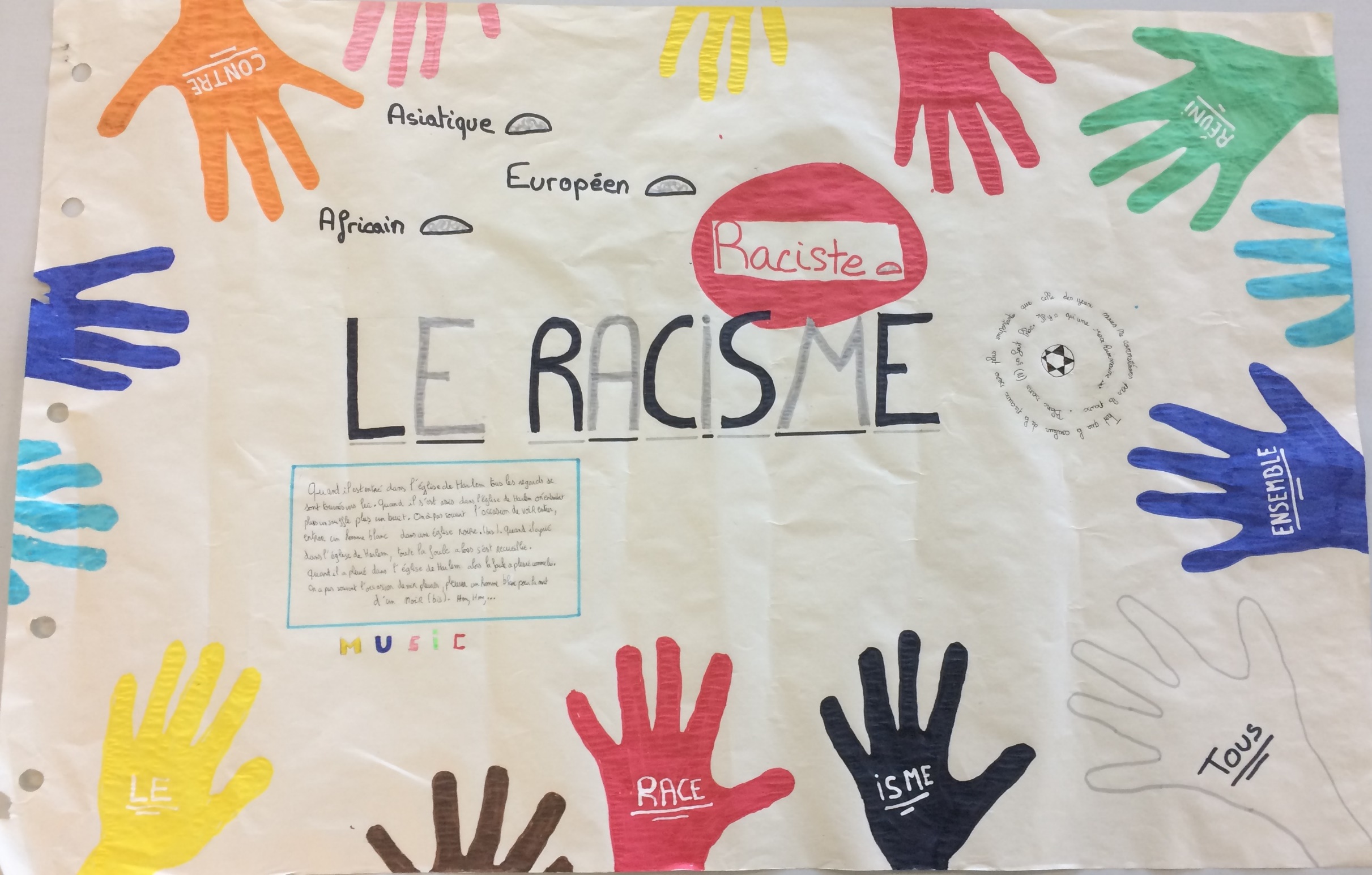